AQUOPS
156
Thinglink
Nom: Marie-Claude Monette
Nom: Jean-Pierre Dufresne

DESCRIPTIF
Le but de cet atelier est de présenter notre retour d’expérience de création d’un parcours d’apprentissage au moyen de l’application Thinglink afin de vous permettre de le reproduire et de l'adapter l’expérience en fonction de vos besoins. Ce premier parcours allie les principes de la classe inversée, des simulations et des jeux de rôle afin de permettre à nos élèves de 2e secondaire du cours d’Histoire et éducation à la citoyenneté de vivre les principaux concepts liés à la Révolution française. Notre atelier portera sur : La planification de la séquence au moyen des techniques de remue-méninge et des applications d’organisateur graphique; Le choix des outils tel que Thinglink et Google forms ainsi que certains outils génériques de capture d’écran, d’édition vidéo et de présentation; Les modes d’évaluation, du suivi et de la supervision des élèves; Le retour d’expérience du point de vue des élèves. L’ensemble de cet atelier sera accompagné par des enregistrements vidéo captées durant les cours ainsi que les commentaires à chaud recueillis auprès des élèves qui nous permettront de mettre en valeur les différentes étapes du projet. En espérant vous compter parmi nous lors de cet atelier.
Liens:
https://www.thinglink.com/fr
Photos
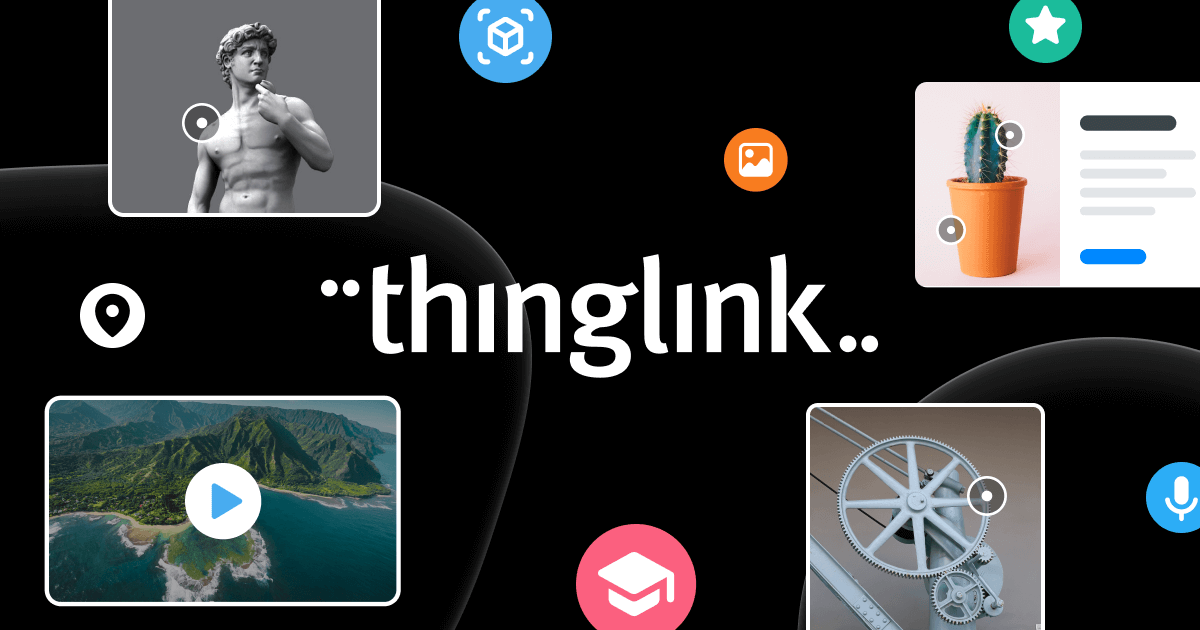 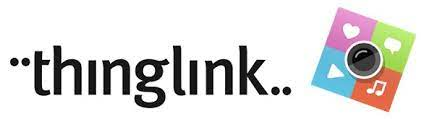 Appréciation
Je trouve que Thinglink est un site plutôt cool. Parce que en lisant les descriptions Thinglink est programme de photos éditeur et permet de manipuler nos photos. Je trouve que se site n’est pas trop bébé et même sur leur description il est écrit « permettre à nos élèves de 2e secondaire » . Donc je pense que le site Aurès un bon 9/10.